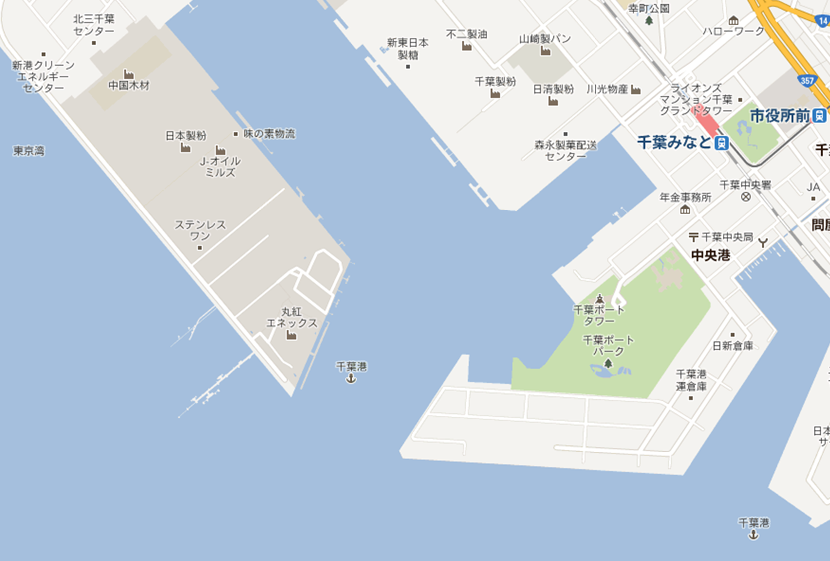 （一社）日本海事検定協会
分析センター　千葉分室
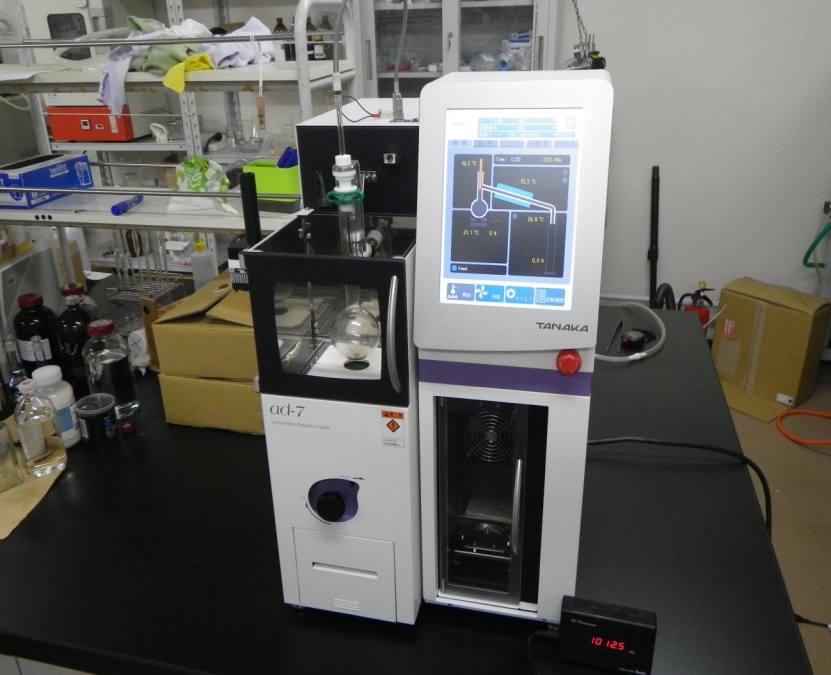 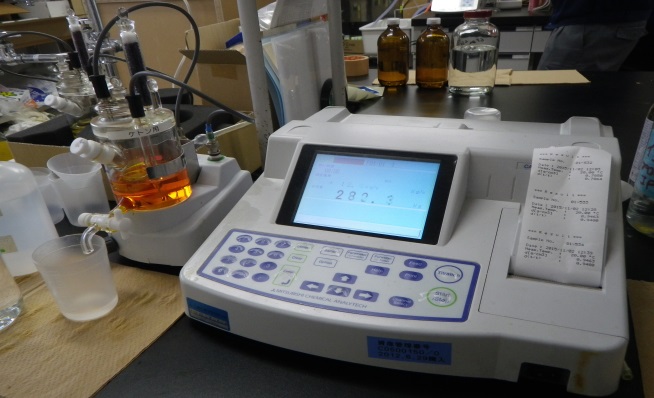 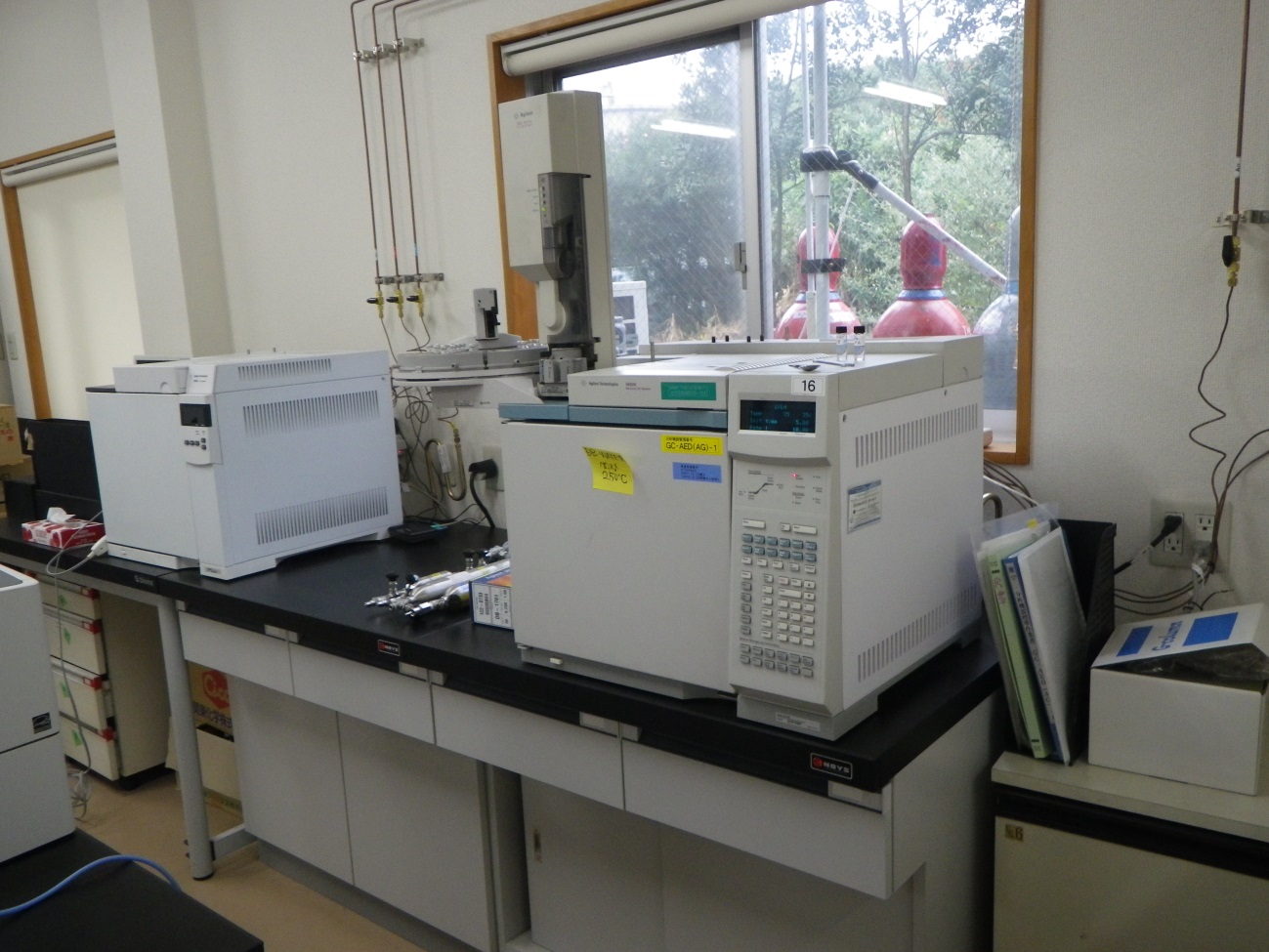 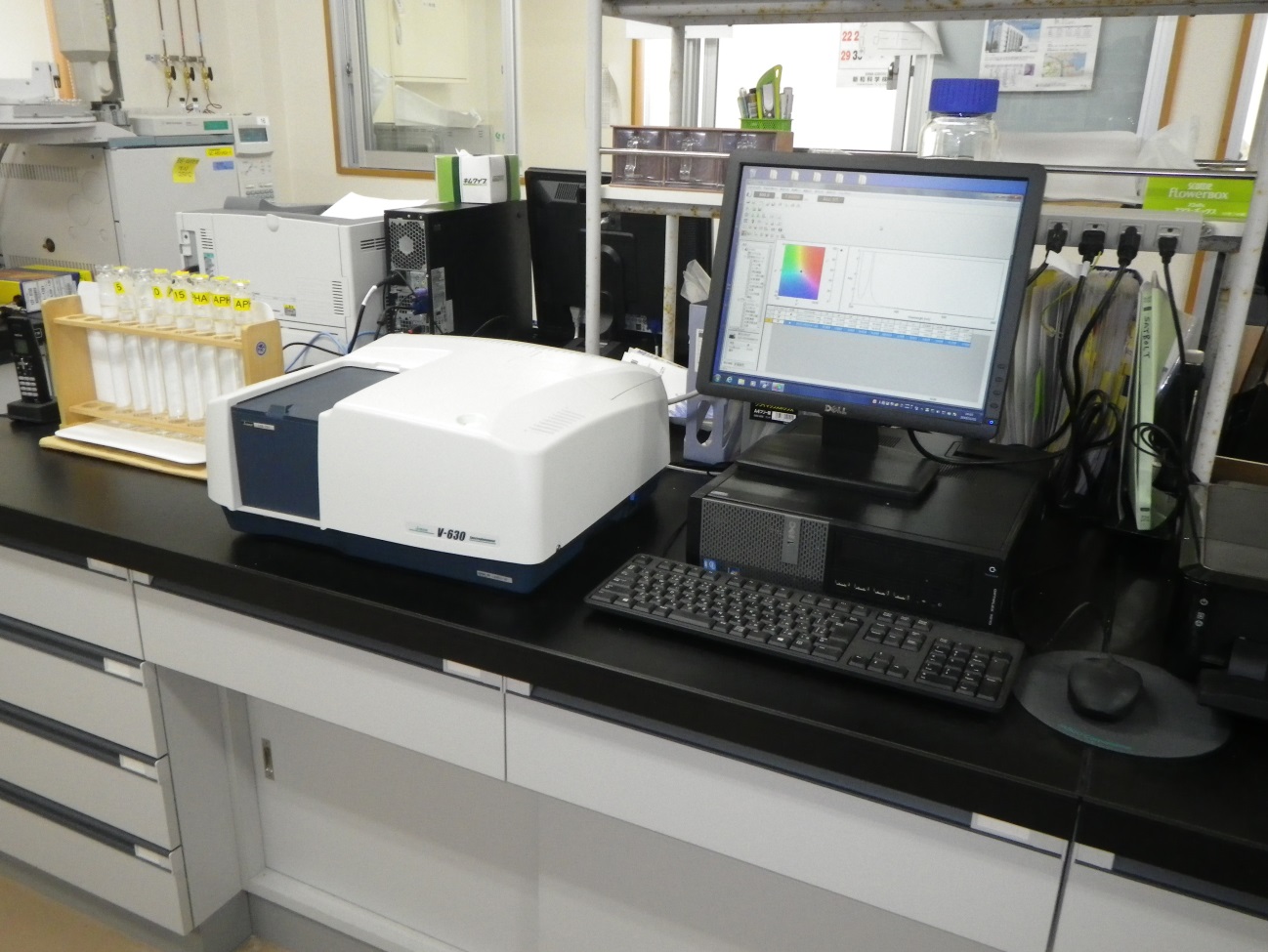 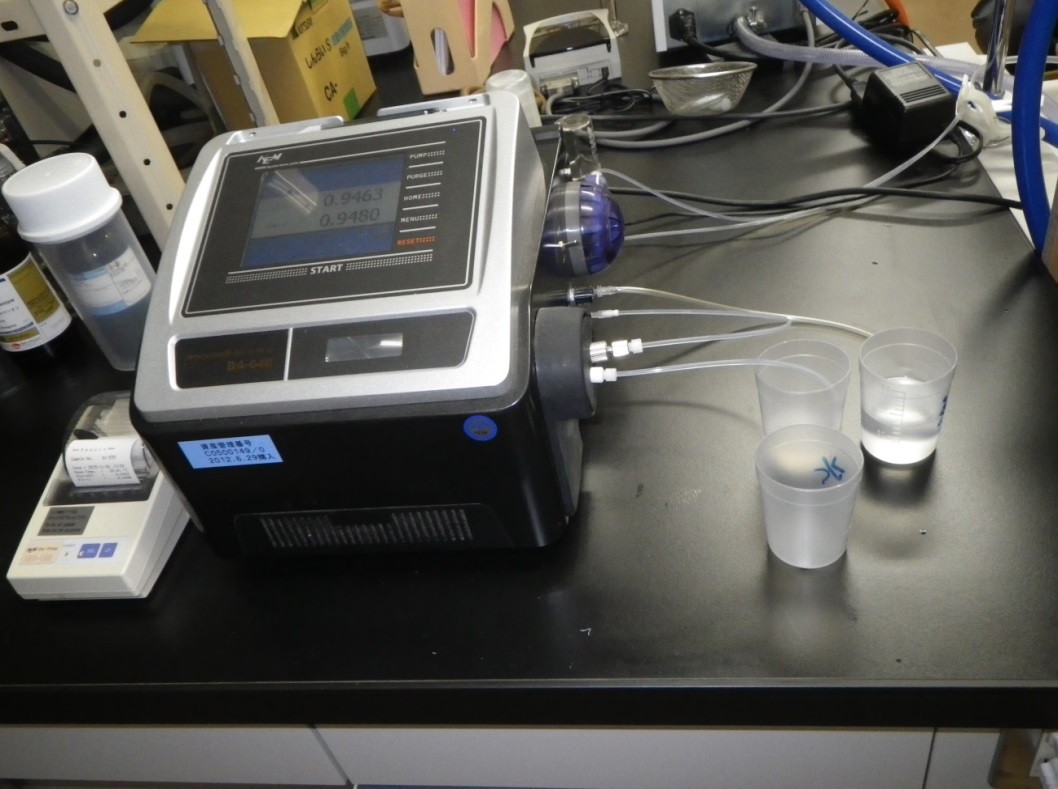